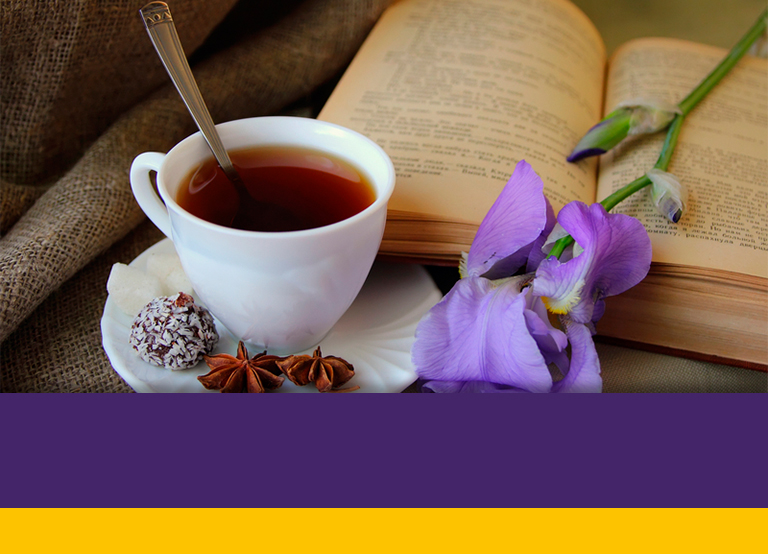 Women Discovering Jesus
General Conference
Women's Ministries Department
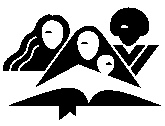 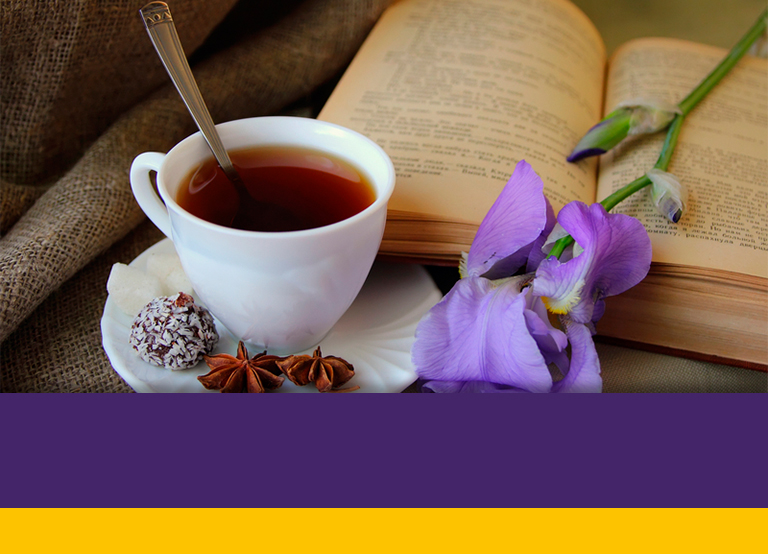 Lesson EightJesus is My Mentor
[Speaker Notes: INTRODUCTION
 
Elsa liked to spend time alone, writing about what she could see in the beautiful countryside where she lived.  Sometimes she also wrote about her feelings, or about things that happened in her life.  Elsa was very private with what she wrote; she never showed her poems or essays to anyone, except her father.  Her father enjoyed reading the writings and he told Elsa so. But she knew Father loved her, and she thought he was probably prejudiced in her favor.
 
As time went on, and Elsa entered college, she still did not know what she wanted to do with her life.  Then she met Professor Harding, her English instructor.  Professor Harding was a woman of keen insight, and she observed that Elsa had a gift for writing.  By inviting Elsa to her home for an afternoon or evening and showing special interest in Elsa’s talent, Professor Harding was able to gain Elsa’s confidence.  Gradually the old poems and essays came out of hiding.
 
Through the patient instruction of her mentor, Elsa developed into a fine writer.  Years later she could say, “All that I have become, I owe to the encouragement and instruction of my dear friend, Professor Harding.”]
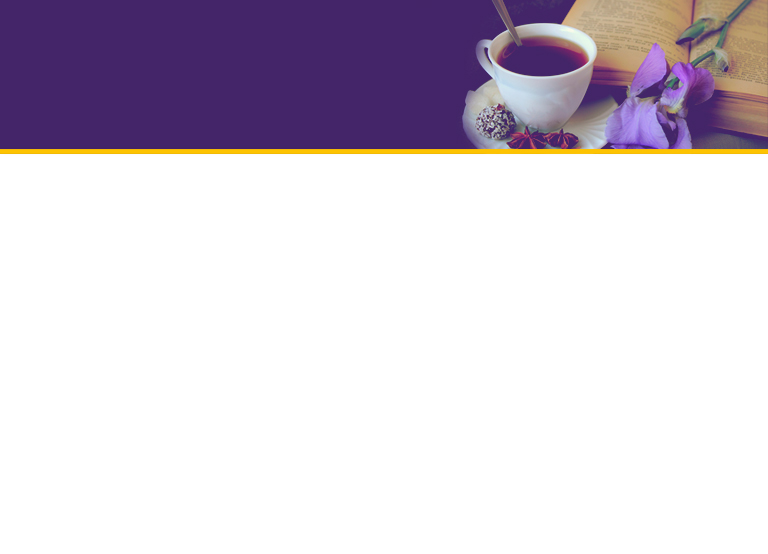 WHAT IS A MENTOR?
The dictionary defines the word mentor as “a wise and trusted counselor or teacher.” This definition will be used throughout the lesson as you search the texts for answers.

1. Is there someone in your life who could be called your mentor?
[Speaker Notes: The dictionary defines the word mentor as “a wise and trusted counselor or teacher.” This definition will be used throughout the lesson as you search the texts for answers.
 
1. Is there someone in your life who could be called your mentor?]
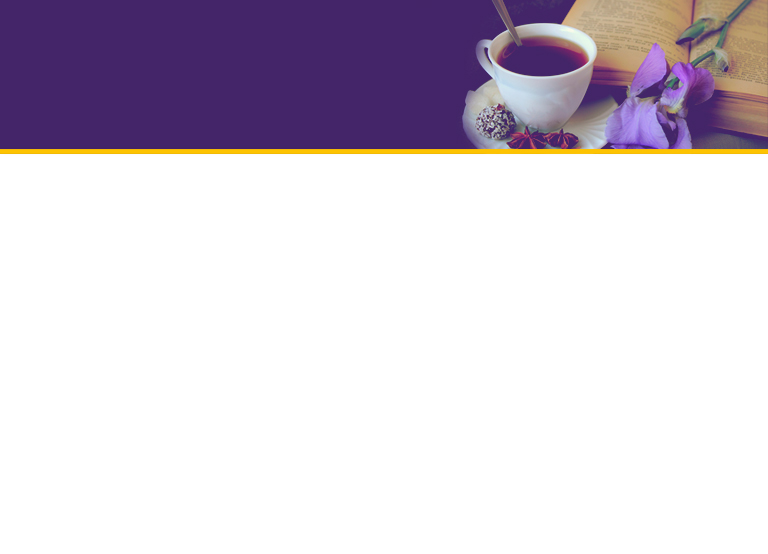 A PROPHECY OF JESUS
2. The Old Testament contains prophecies that foretold Jesus’ birth and mission on earth.  What words do you find in Isaiah 9:6 that indicate Jesus was to be a mentor?
[Speaker Notes: 2. The Old Testament contains prophecies that foretold Jesus’ birth and mission on earth.  What words do you find in Isaiah 9:6 that indicate Jesus was to be a mentor?]
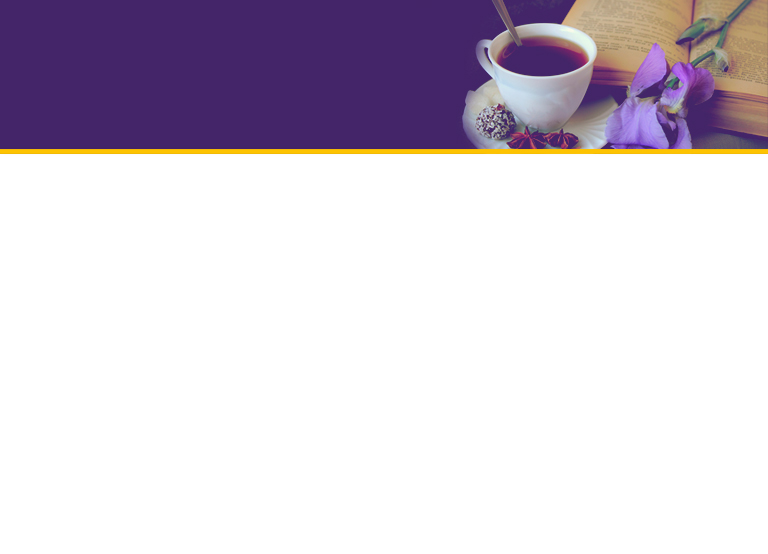 A TEACHER FROM GOD
A rabbi today is an ordained spiritual leader of Jewish congregations.  The word rabbi is 
of Hebrew origin, and in Jesus’ day was used to mean my master or teacher.
[Speaker Notes: A TEACHER FROM GOD
 
A rabbi today is an ordained spiritual leader of Jewish congregations.  The word rabbi is 
of Hebrew origin, and in Jesus’ day was used to mean my master or teacher.
 
3. One night a man named Nicodemus came to talk to Jesus at night.  What two terms did he use to address Jesus?  (John 3:2)
 
4. What reason did he give for believing that Jesus came from God?  (John 3:2)

All through the Scriptures, we find instances of Jesus teaching the people.  He taught by the sea, on the mountain, in the villages, and in the country.  By His purity and truth, He made enemies among those not ready to accept Him.  Those men tried to find something wrong in His teaching.  One time they sent temple guards to find Jesus and arrest Him, but the guards returned without Jesus.  Scan the story in John 7:25-47.]
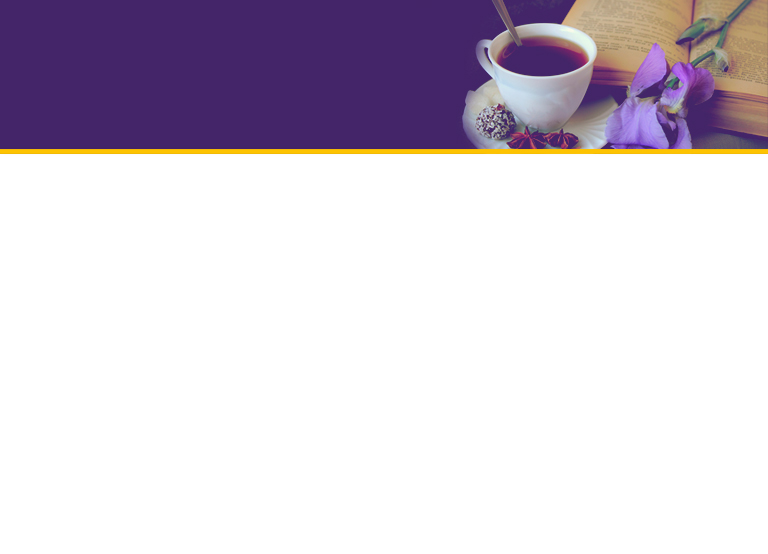 5. What was Jesus doing in the temple courts?  
(John 7:28)
6. What did the chief priests and Pharisees ask the guards when they returned?  
(John 7:45)
7. What was the reply of the guards? 
 (John 7:46)
[Speaker Notes: 5. What was Jesus doing in the temple courts?  (John 7:28)
 
6. What did the chief priests and Pharisees ask the guards when they returned?  (John 7:45)
 
7. What was the reply of the guards?  (John 7:46)

 
“Hardened as were their hearts, they were melted by His words.  While he was speaking in the temple court, they had lingered near to catch something that might be turned against Him.  But as they listened, the purpose for which they had been sent was forgotten.  They stood as men entranced.  Christ revealed Himself to their souls.  They saw that which priests and rulers would not see—humanity flooded with the glory of divinity.  They returned so filled with this thought, so impressed by His words, that to the inquiry, ‘Why have ye not brought Him?’ they could only reply, ‘Never man spake like this Man’” (Ellen White: The Desire of Ages, p. 459).]
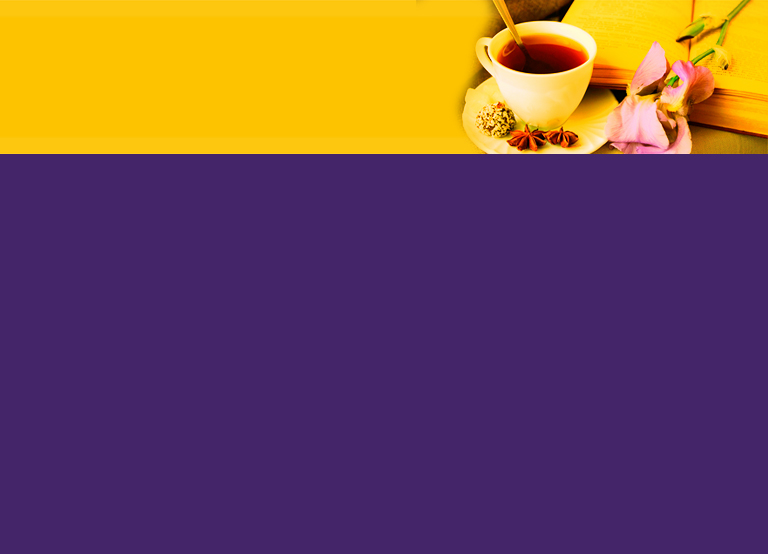 8. As you read the above paragraphs, can you see how Jesus places a high value on all people and their talents?  Does He fit the definition of “a wise and trusted counselor and teacher” for you?
9. Do you want to accept Jesus as your Mentor?
[Speaker Notes: 8. As you read the above paragraphs, can you see how Jesus places a high value on all people and their talents?  Does He fit the definition of “a wise and trusted counselor and teacher” for you?
 
9. Do you want to accept Jesus as your Mentor?]
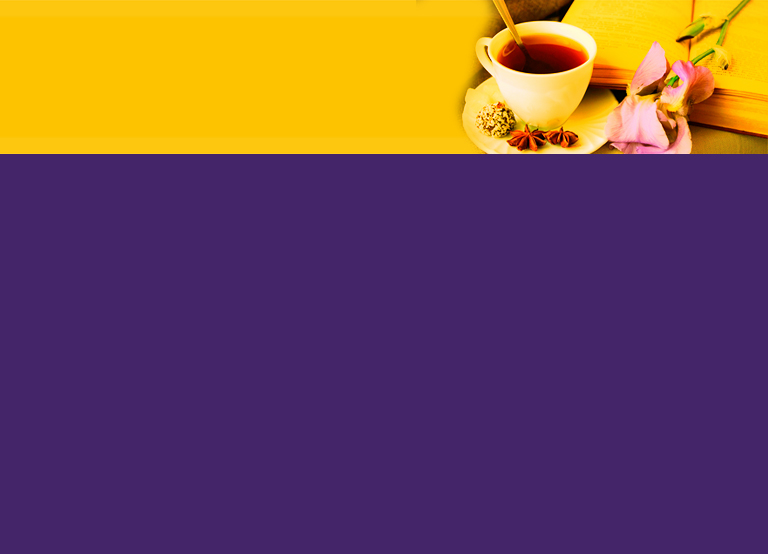 JESUS IS MY MENTOR, MY WISE AND TRUSTED COUNSELOR 
AND FRIEND.
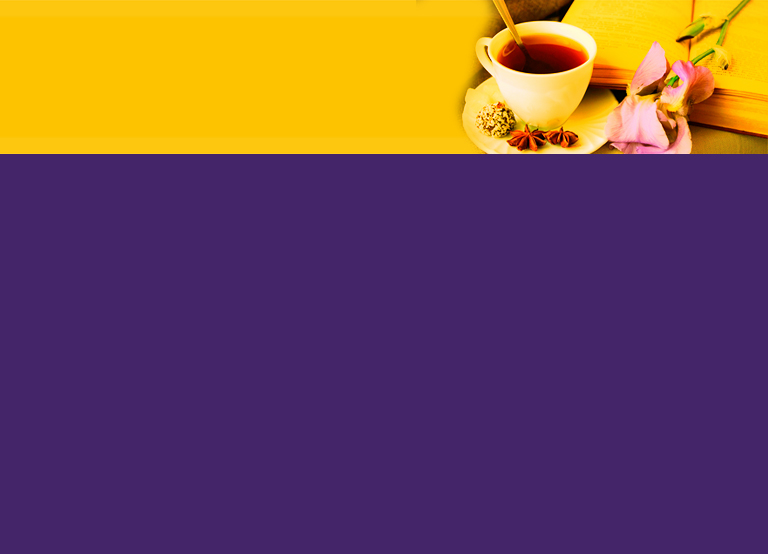 Teach me, Jesus, every day.
Teach me what You’d have me say;
Teach me what You’d see me do;
Teach me to be true to You
[Speaker Notes: Teach me, Jesus, every day.
Teach me what You’d have me say;
Teach me what You’d see me do;
Teach me to be true to You]